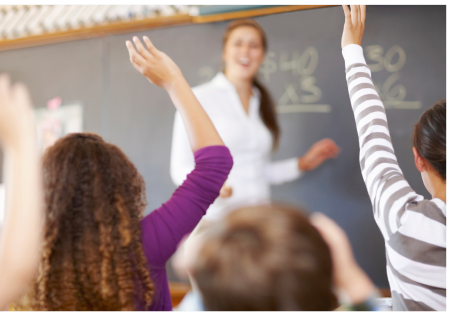 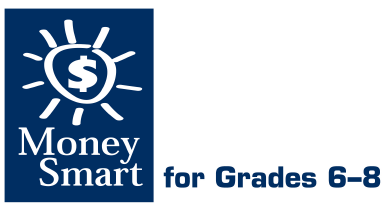 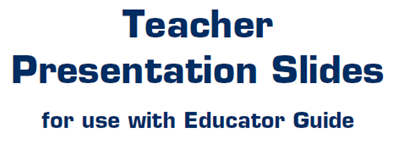 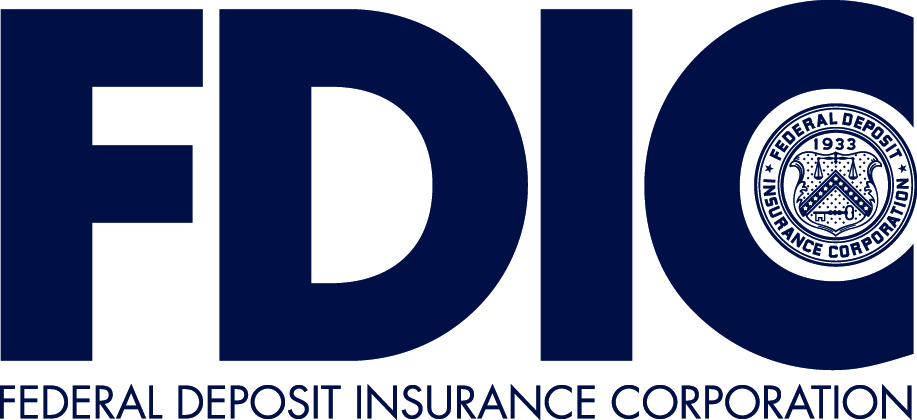 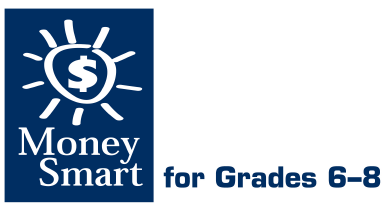 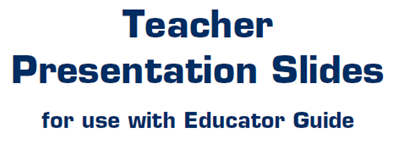 LEVEL 3, LESSON 4
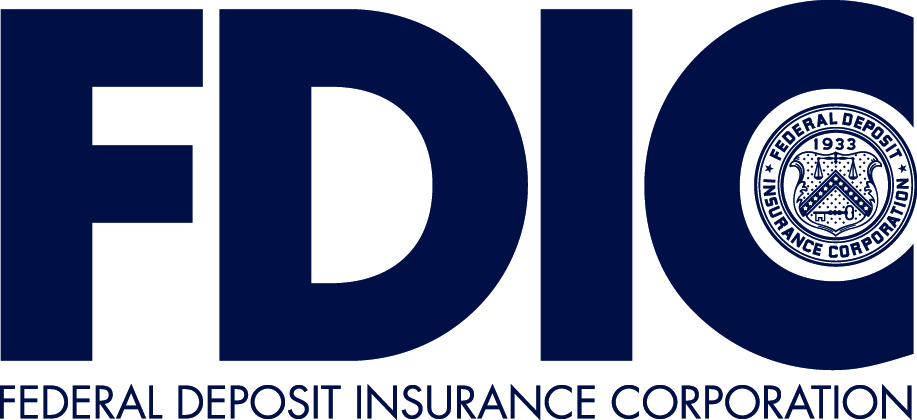 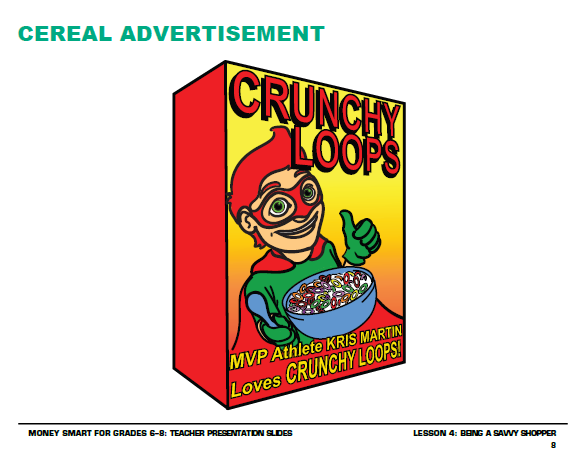